история женского платья
Бахурова Вера Владимировна
Учитель ТехнологииСанкт-Петербург2014г.
Введение
Платье — одна из распространённых разновидностей верхней одежды, обязательно с достаточно длинными полами, укрывающими тело и верхнюю часть ног.
Существует огромное разнообразие платьев: сшитых или связанных вручную, выпущенных на фабричном производстве. Различаются:
Коктейльное платье, маленькое чёрное платье, вечернее платье, свадебное платье, мини – платье, дневное платье, платье-футляр, этническое платье, платье – рубашка, карнавальное платье, детское платье, сарафан.
14 -15 века
Официальной датой появления женского платья  историки считают  середину 15 века, до этого мужское и женское платье не различалось и представляло собой простую тунику или рубашку -сюрко, иногда подвязанную поясом.
16 век
В 16 веке стал модным конусообразный силуэт испанского  стиля. Платье состояло из тугого лифа на каркасе, который стягивал грудь и талию и конусообразной юбки с кольцами. Сверху одевалось  платье с рукавами из гладкой ткани, с распашной юбкой.
17 век
К 1625 году Франция  совершенно преобразила силуэт женского платья.
Основу составлял костяной корсет с металлическими пластинками. Нижняя часть платья не имела жесткой основы, но держала пышную форму, благодаря нижней и верхним накрахмаленным юбками
18 век
Платье состояло из двух частей: лифа и юбки, которые не всегда шились из одной и той же ткани. Корсет-корсаж с круглым большим декольте держался на косточках из китового уса, вставленных в подкладку и плотно облегал фигуру. Широкая  юбка крепилась на кринолине. Размах  юбок иногда достигал полутора метров.
19  век
Сложные наряды  18 века заменяются полупрозрачными платьями простого кроя в греческом стиле. Платья начала 19 века – это легкие наряды с завышенной талией и лентой под грудью, глубоким вырезом, рукавами-фонариками, свободным подолом со складками, длиной в пол.
.
начало 20 века
В конце  19 начало 20 века  пришли  более свободные наряды. Юбка  облегает  талию и  мягкими складками расширяется  к низу. Верх платья заканчивается  высоким  воротником.
60-года
Платье 60х годов прошлого века отличается простым кроем, яркими расцветками, и очень короткой длинной. В моду вошли искусственный ткани такие как кримплен , дралон, лайкра одежда из этих тканей не мнётся, легко поддаётся стирке и чистке.
Современное платье
Классическое, современное платье  прямое или слегка расклешённое до колена. Сдержанное, женственное и элегантное  из дорогих, натуральных тканей.
«Платья — это мои мечты, но я приручаю их, и они покидают царство грез, становятся вещами, которые можно надевать и носить.»
                                           
                                Кристиан  Диор
Ресурсы
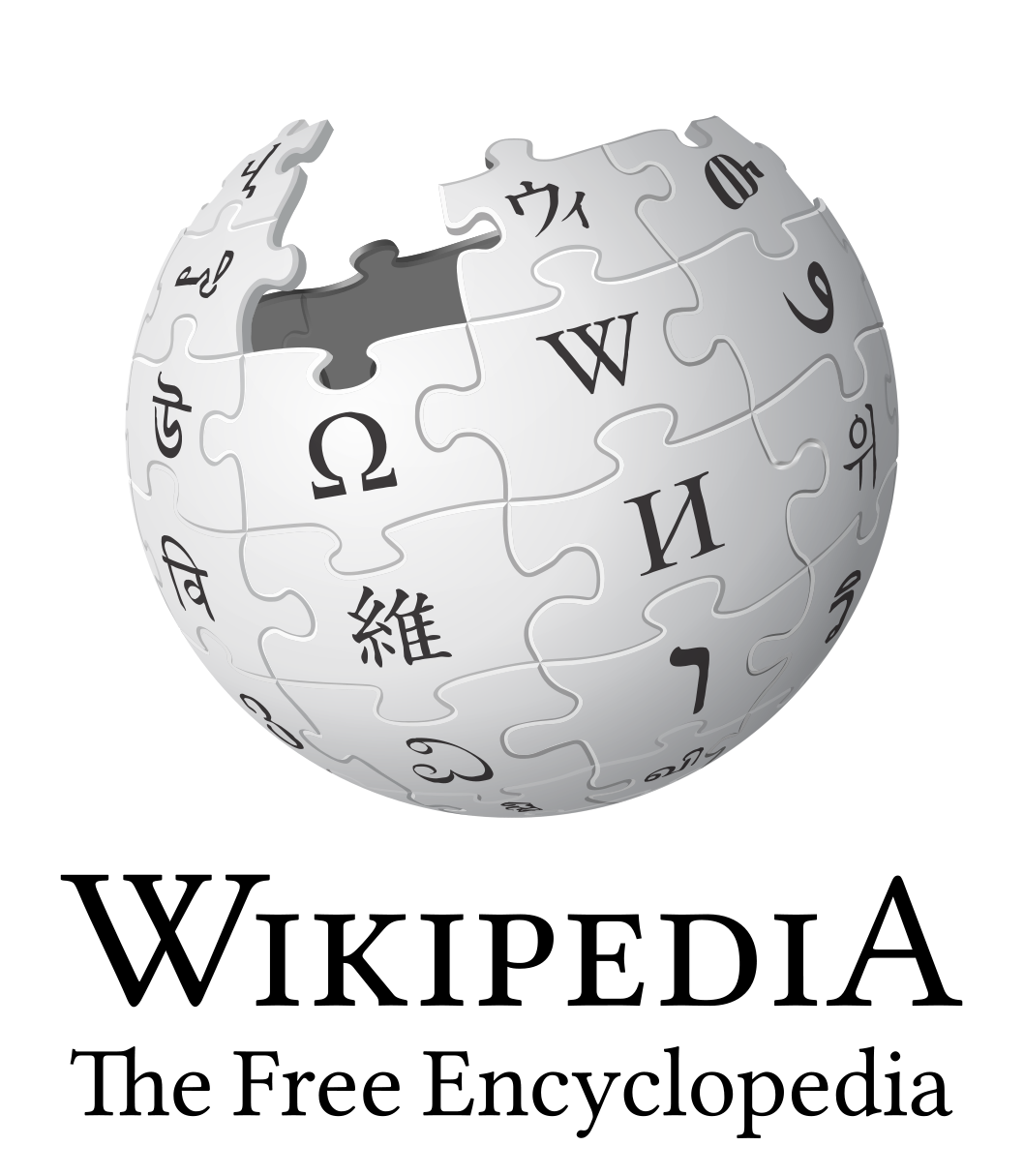 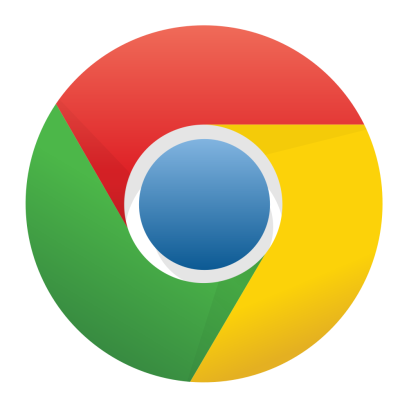 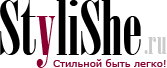 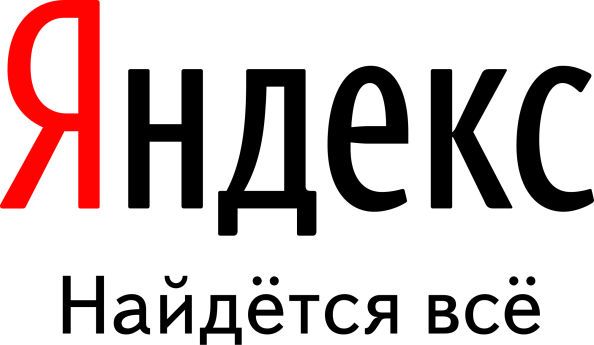 Благодарю за внимание.